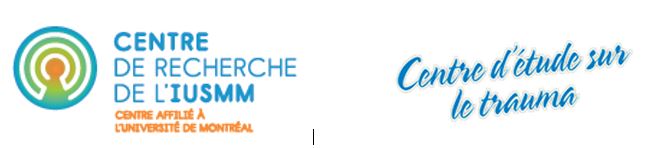 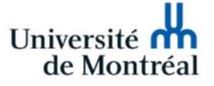 Projet de recherche: Premiers soins psychologiques (R49)
Journée scientifique du 10 octobre 2019
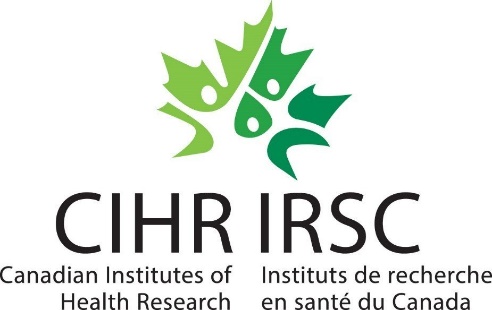 Projet de recherche financé par
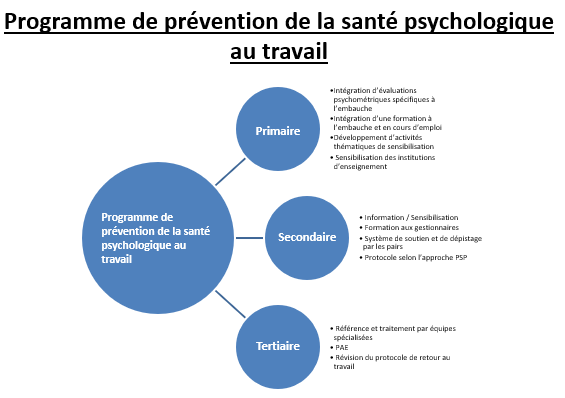 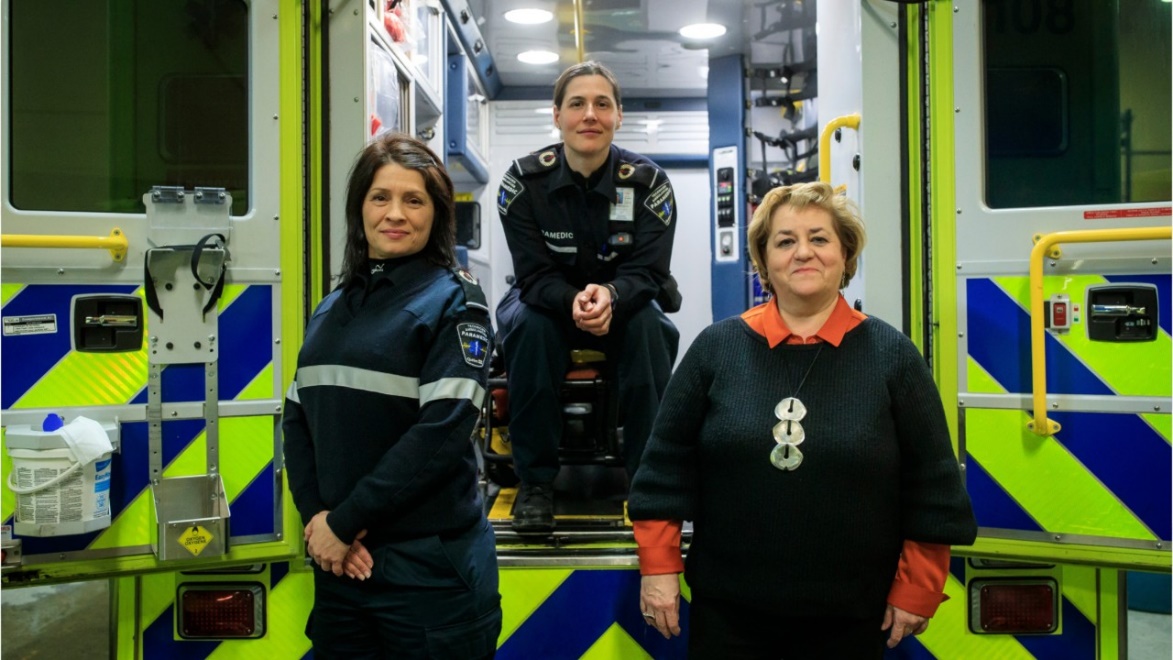 Josée Coulombe (M.Ps)
Psychologue
Direction des ressources humaines
Service santé mieux-être - Urgences-santé
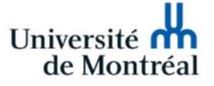 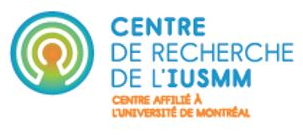 Protocole de recherche
Protocole d’étude du programme des pairs aidants
Public-cible : Paramédics, RMU, Superviseurs terrain
Évaluation de l’efficacité
Évaluation de l’implantation et de la satisfaction
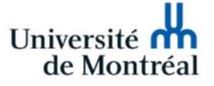 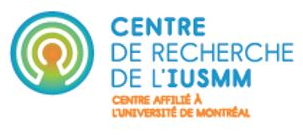 Protocole de recherche
Évaluation de l’implantation et de la satisfaction
Analyse documentaire
Questionnaires pour les pairs aidants
Entretiens semi-dirigés : pairs aidants et bénéficiaires
Grille de complétion des actions
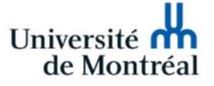 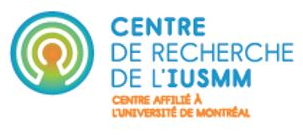 Protocole de recherche
Évaluation de l’efficacité
Évaluation de la condition de base de tous les participants
Événement à stress élevé
(condition critique exclue)
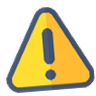 Appel psychologue (24-48h) 
+ suivi PAE 
+ monitorage CET
Étude randomisée
Prise en charge par pairs aidants
Prise en charge soutien usuel
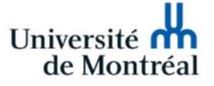 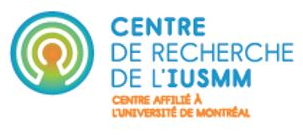 Protocole de recherche
Étude randomisée
Prise en charge soutien usuel
Prise en charge par pairs aidants
Possibilité d’avoir recours aux pairs aidants ou soutien usuel si l’employé le demande :
Après 30 jours : maintien recherche
Avant 30 jours : exclusion recherche
Questionnaires sur la santé psychologique à 4 reprises 
3j, 7j, 1 mois et 3 mois après l’événement
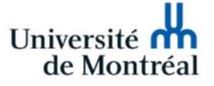 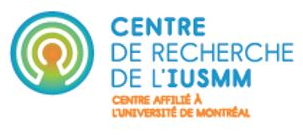 Protocole de recherche
Évaluation
15 min
Évaluation post-traumatique
20-25 min
Événement
Condition de base
3 jours
7 jours
1 mois
3 mois
Les questionnaires :
Événements potentiellement traumatiques vécus
Trouble de stress aigu
Trouble de stress post-traumatique
Symptômes dépressifs
Symptômes anxieux
Consommation d’alcool et drogue
Données sur l’absentéisme
Rythme cardiaque
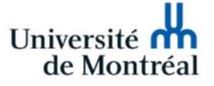 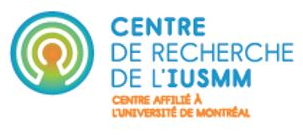 Protocole de recherche
Évaluation de l’implantation et de la satisfaction
Évaluation de l’efficacité
Analyses des données
Publications des résultats de l’étude
et 
Énoncé des recommandations
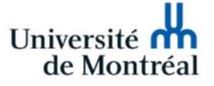 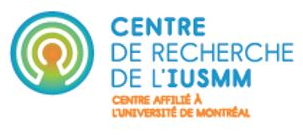 Application : Processus gestionnaire
Soutien psychologique requis
Outil de détection de cas critiques
Oui
Non
Contacter 
Josée Coulombe 
ou en son absence le PAE
Contacter 
l’équipe de recherche pour randomisation
Processus 1
Processus 2
Contacter un pair aidant
Contacter le soutien usuel
Prise en charge de l’employé
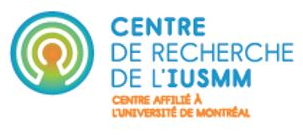 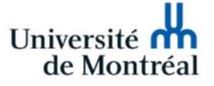 Favoriser la participation
Objectif de participation phase 1 
600 participants
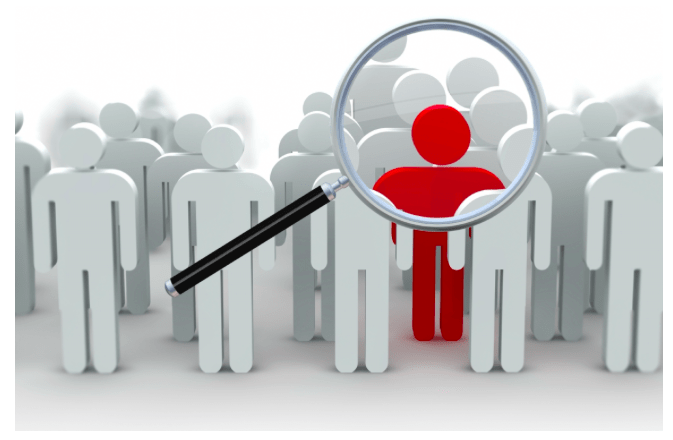 Objectif de participation phase 2 
70 participants
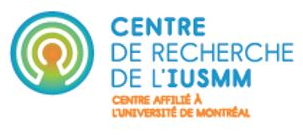 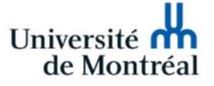 Favoriser la participation
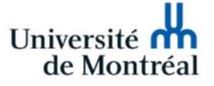 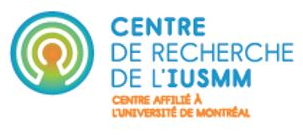 Merci de votre attention 
Des questions ?
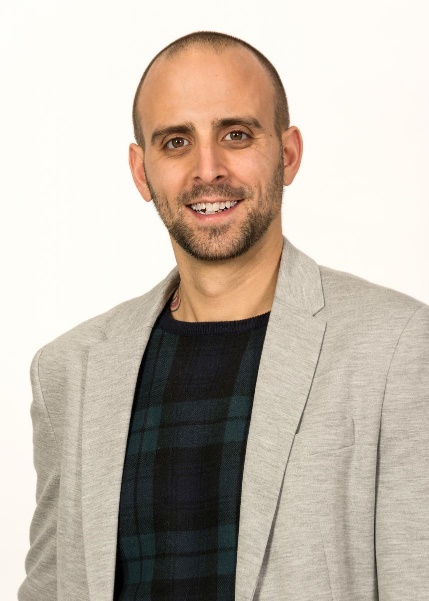 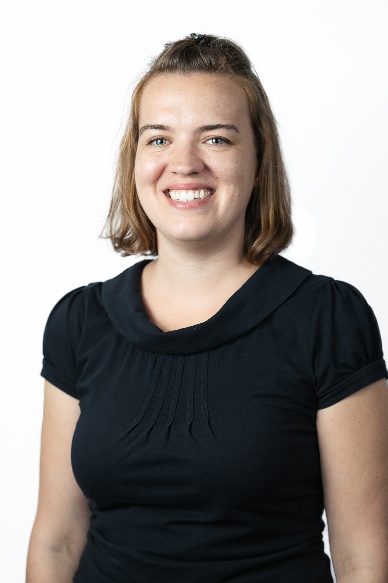 Steve Geoffrion, Ph.D., ps.éd.
Professeur adjoint et chercheur
École de psychoéducation - Université de Montréal
Co-directeur du Centre d’étude sur le trauma - CRIUSMM
Marine Tessier , M.Ps.
Candidate au Doctorat en psychologie clinique (Ph.D. R/I) Département de Psychologie - Université de Montréal
Assistante de recherche au Centre d’étude sur le trauma - CRIUSMM
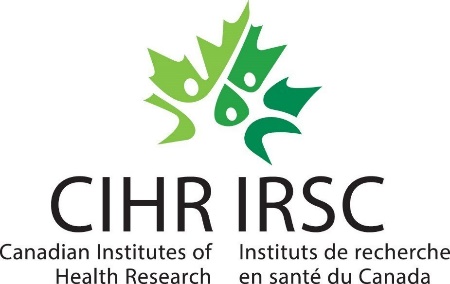 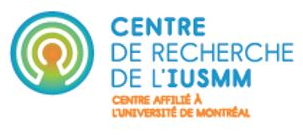 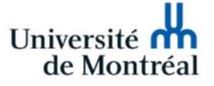 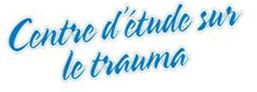